SESSÃO IV – INOVAÇÃO

Bruno Nogueira da Costa
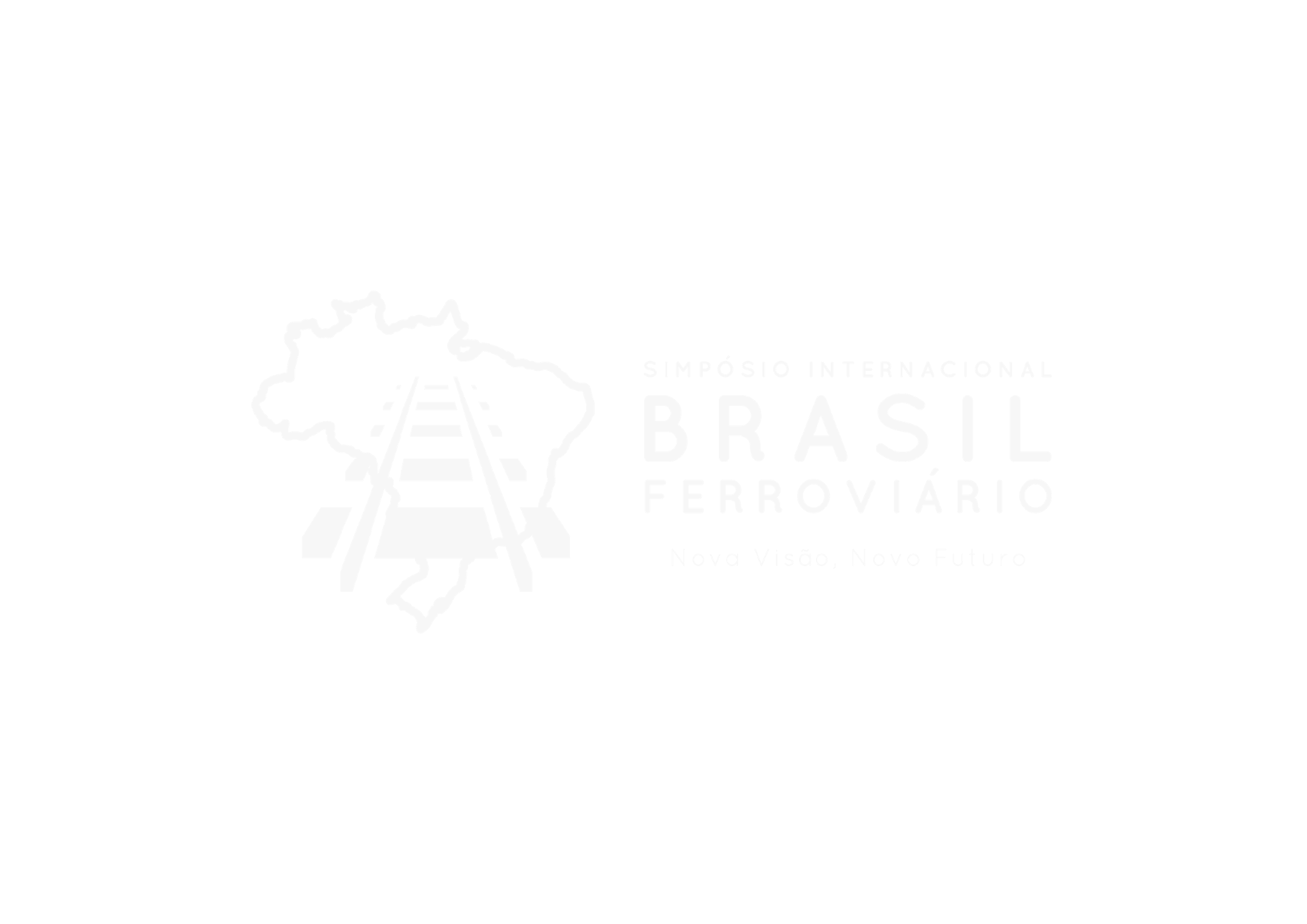 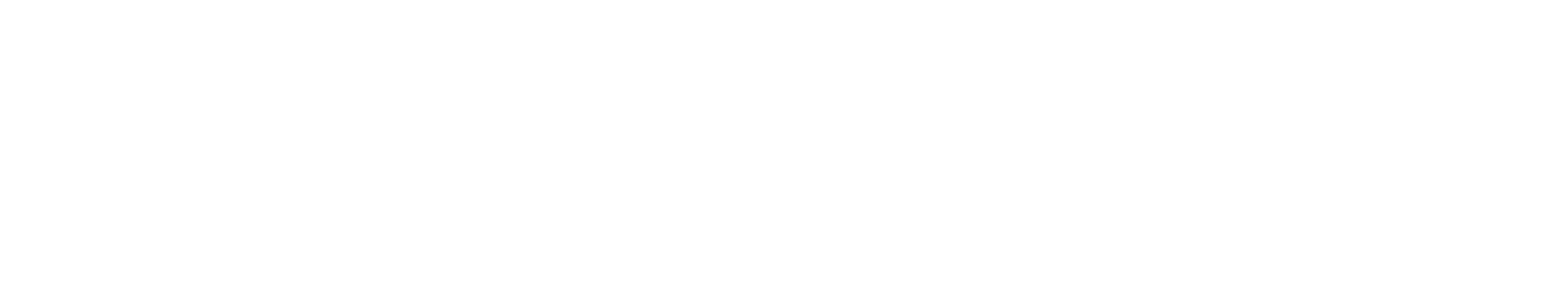 PILARES DO ESTADO PARA VIABILIZAÇÃO
DE OBRAS DE INFRAESTRUTURA
OBRAS
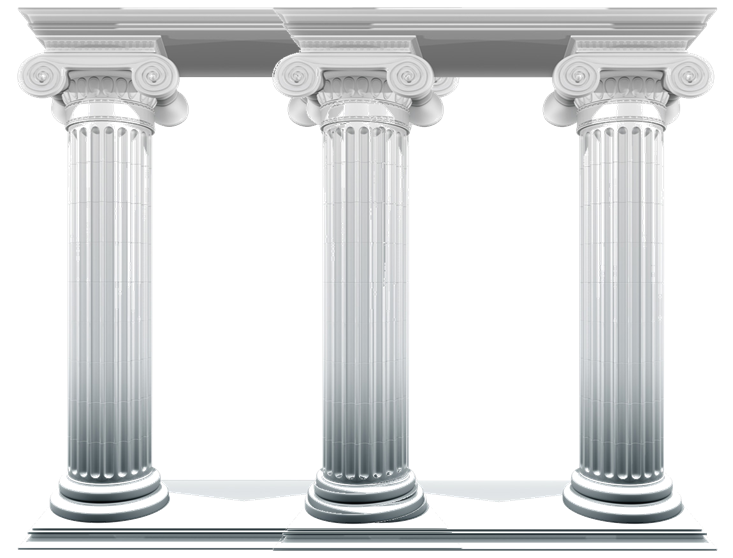 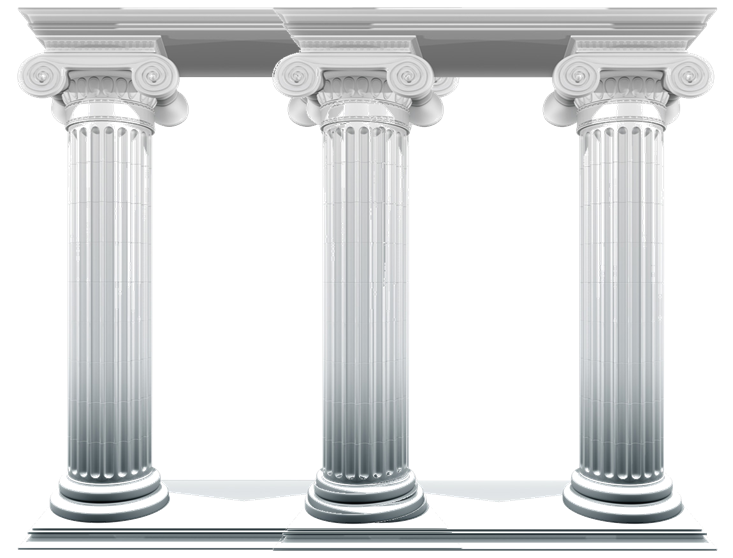 ESTUDOS AMBIENTAIS
 E LICENCIAMENTO
DESAPROPRIAÇÃO
PROJETOS
MEIO AMBIENTE E DESAPROPRIAÇÃO
INTEGRAÇÃO INSTITUCIONAL
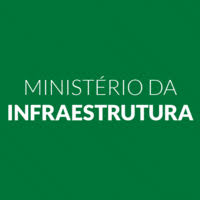 MINFRA / EPL / ANTT / IBAMA / IPHAN / ICMBIO / FUNAI / INCRA
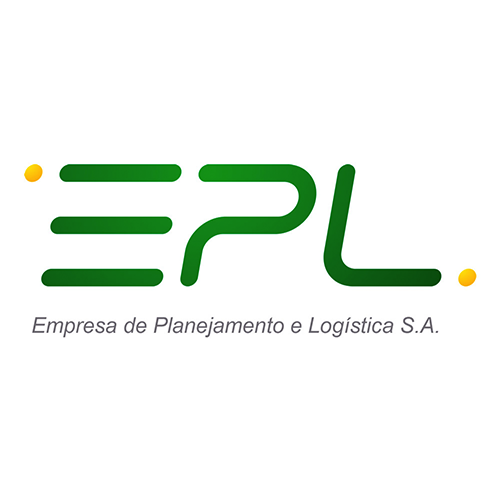 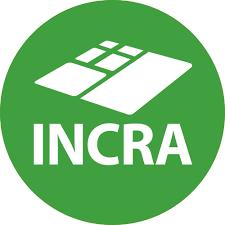 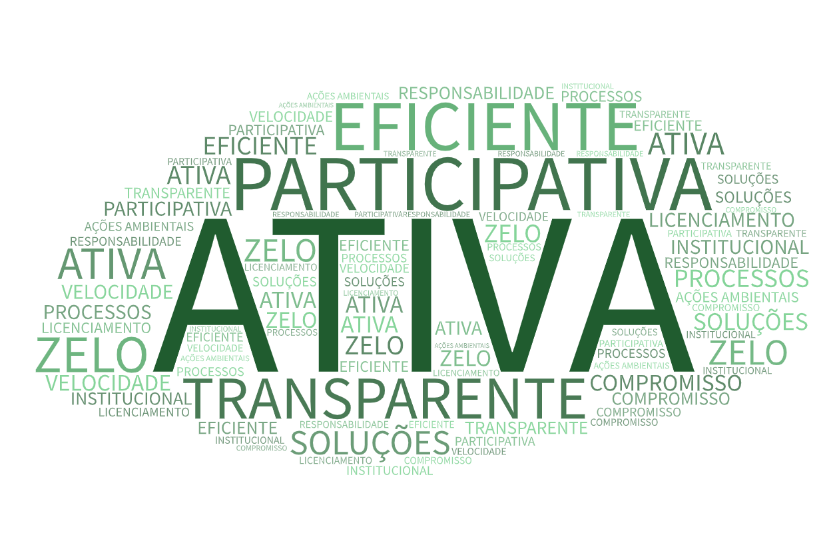 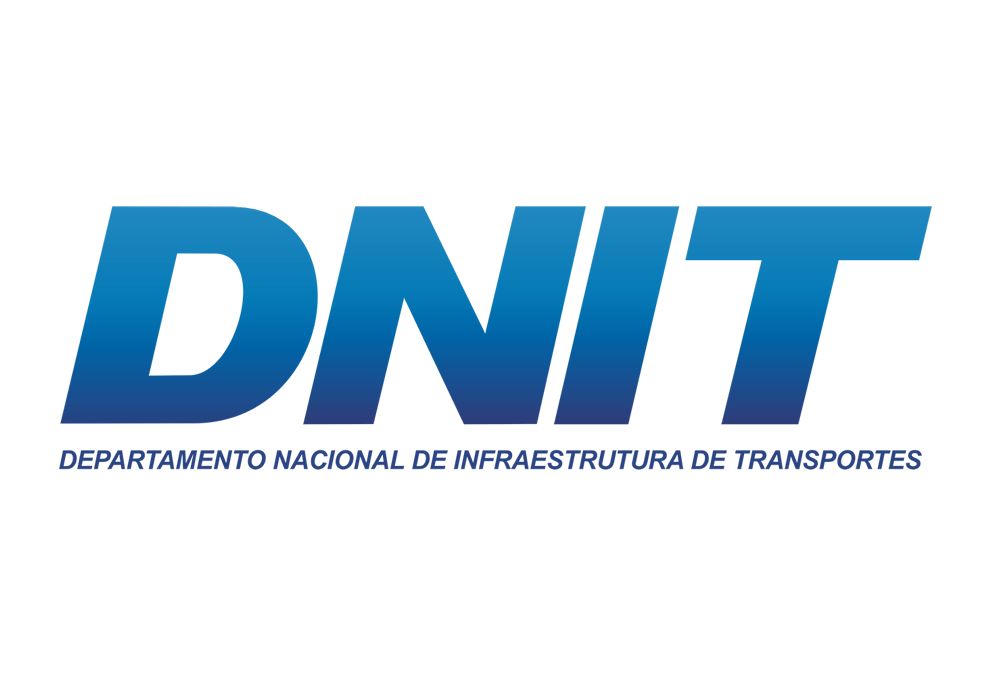 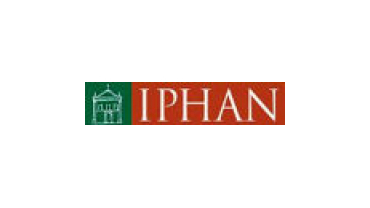 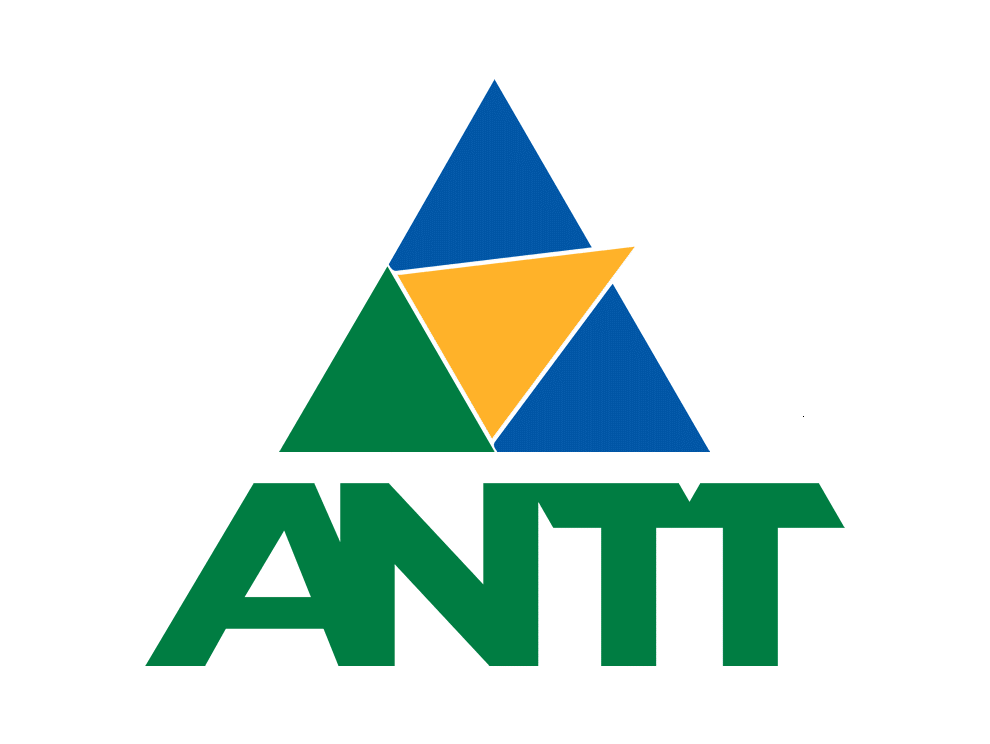 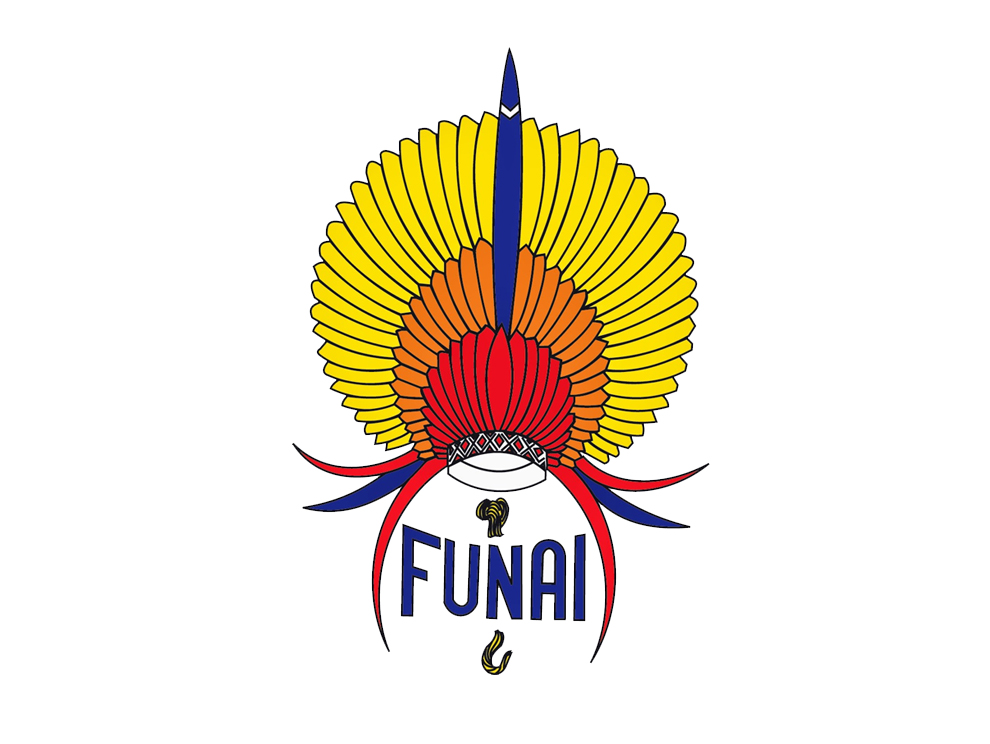 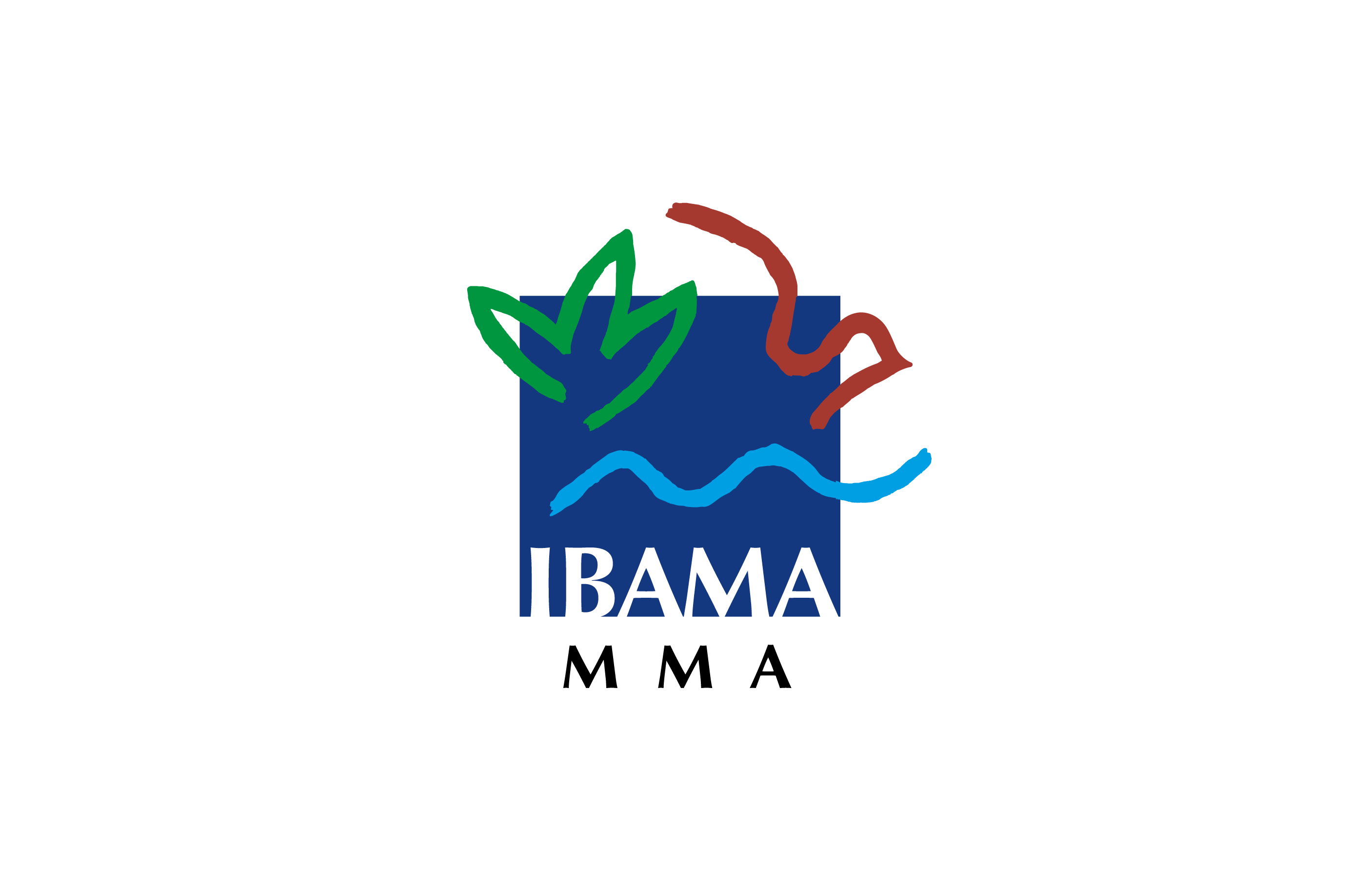 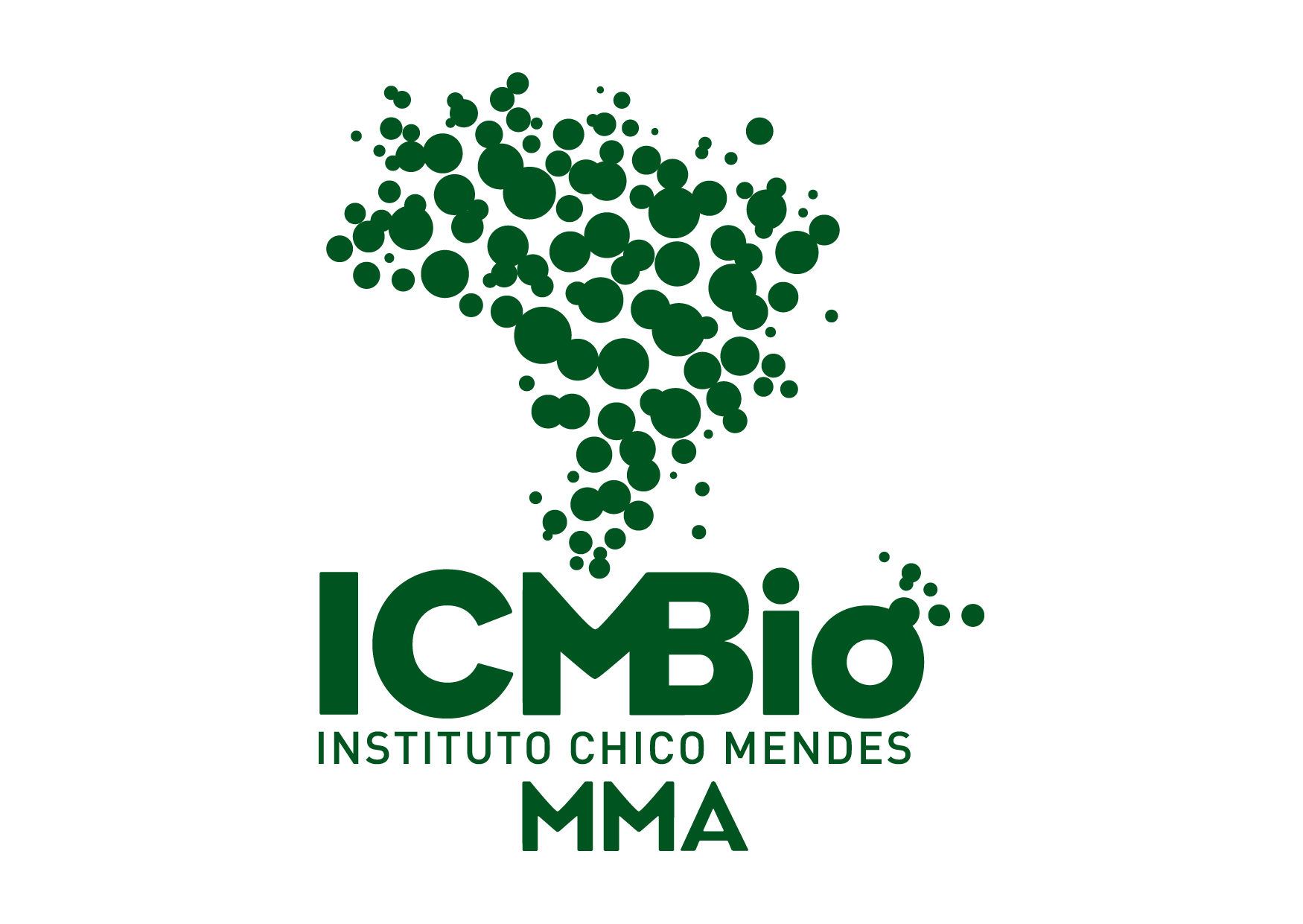 MEIO AMBIENTE E DESAPROPRIAÇÃO
NÚMEROS
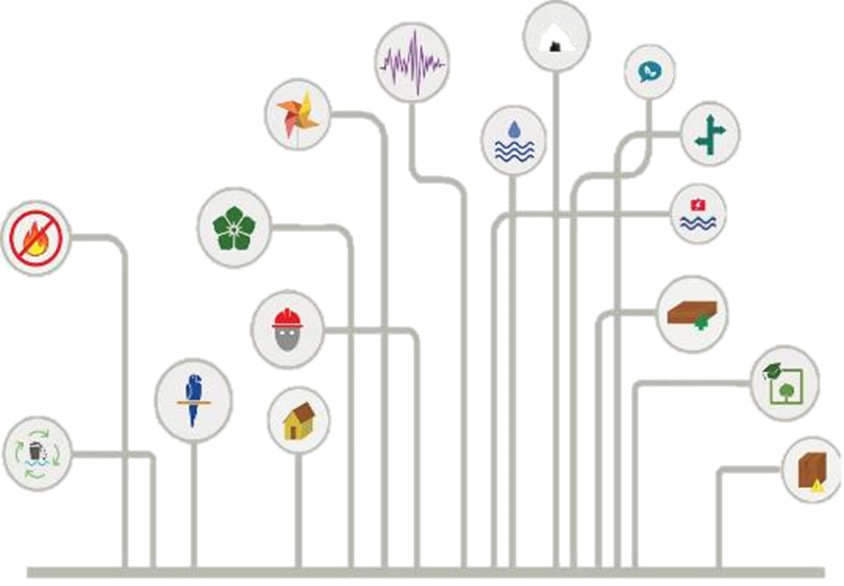 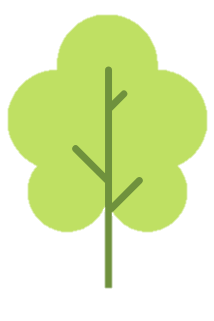 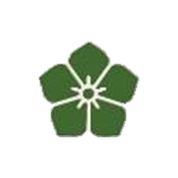 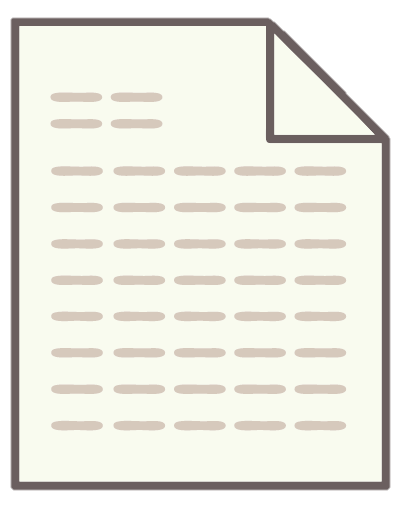 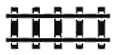 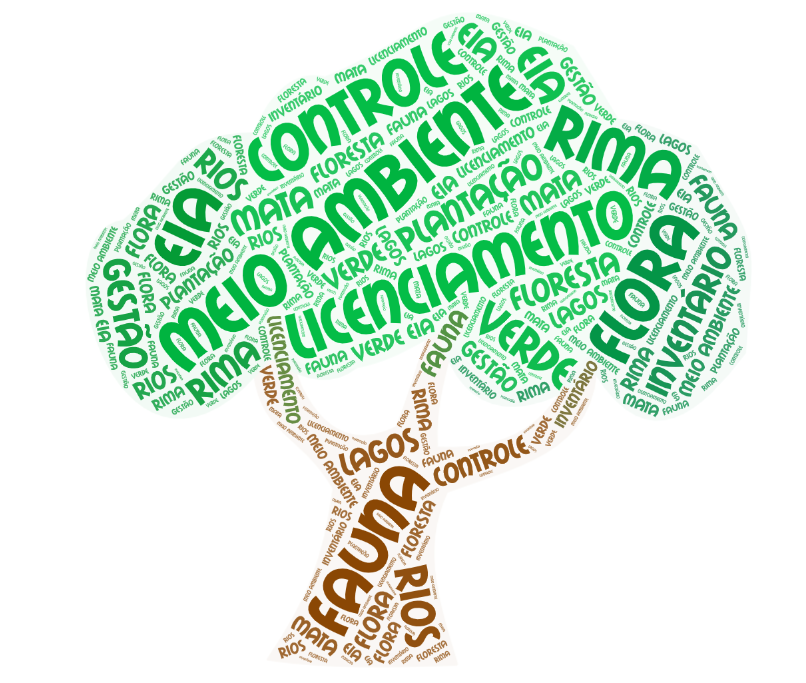 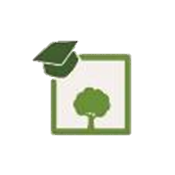 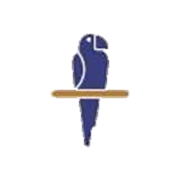 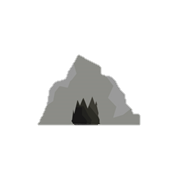 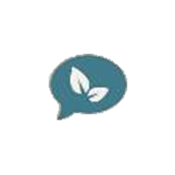 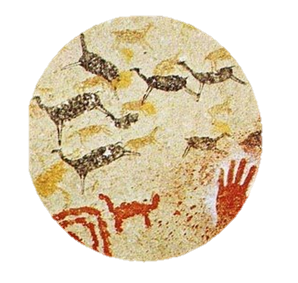 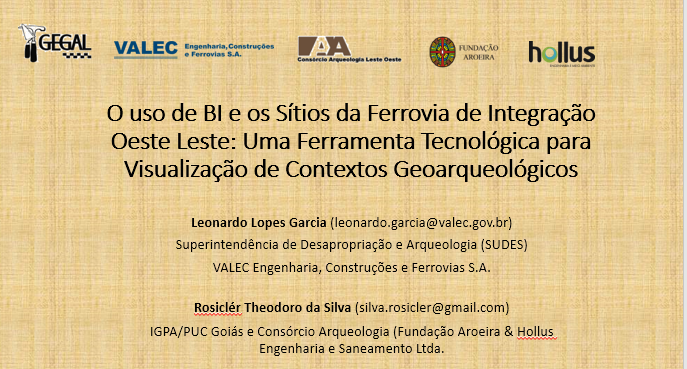 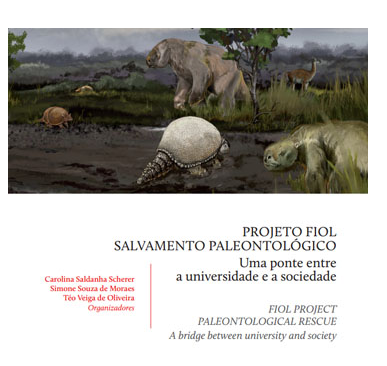 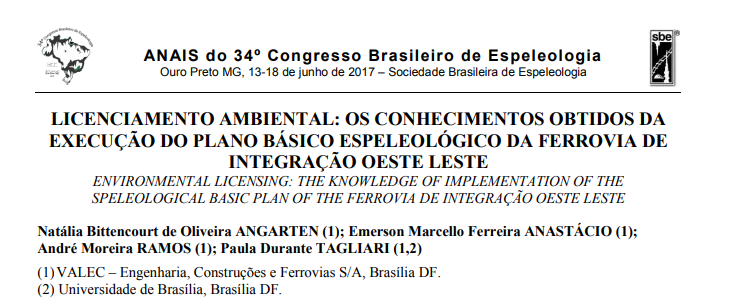 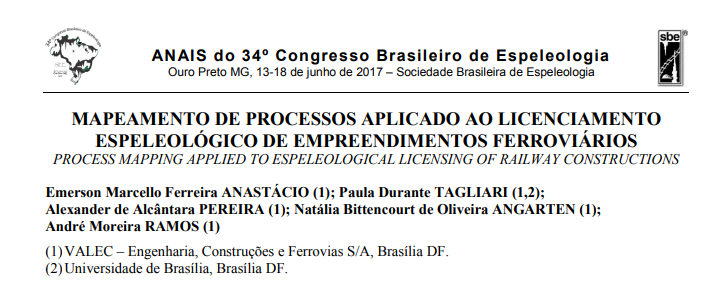 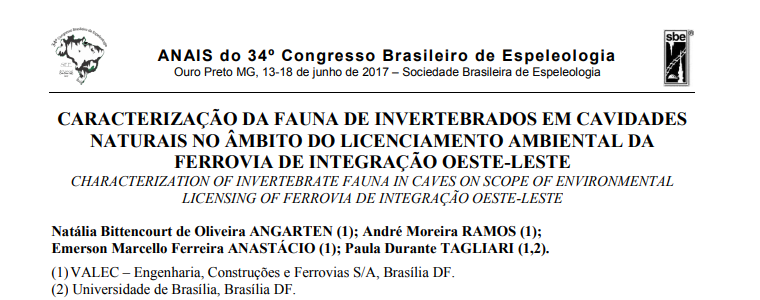 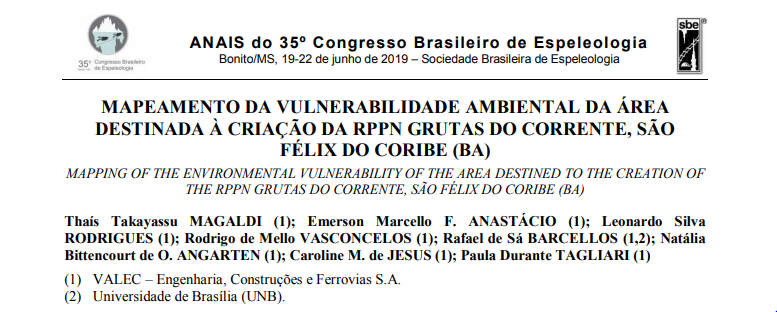 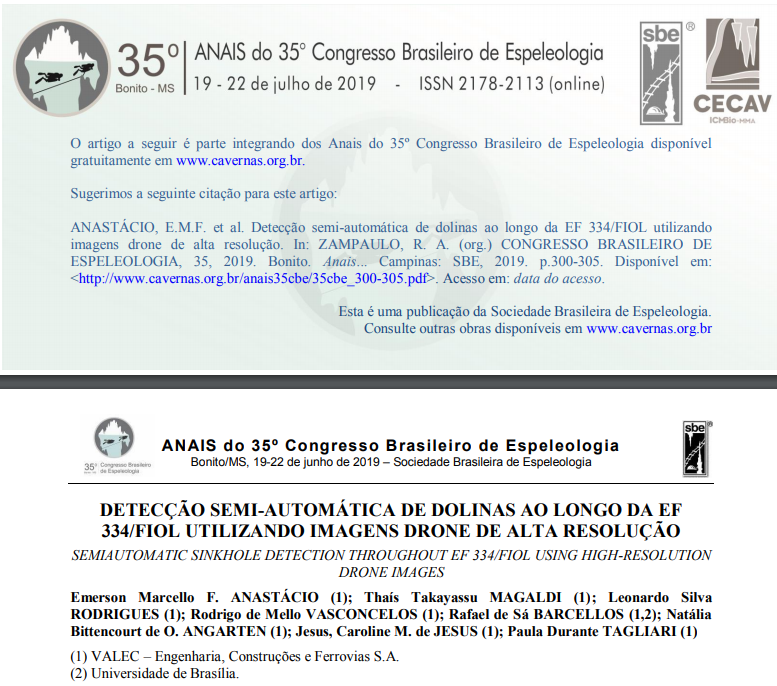 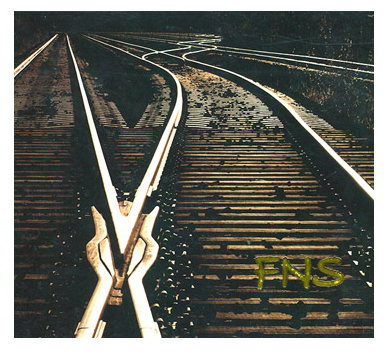 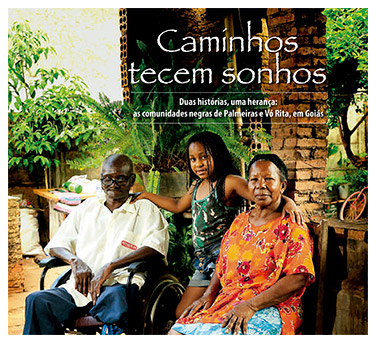 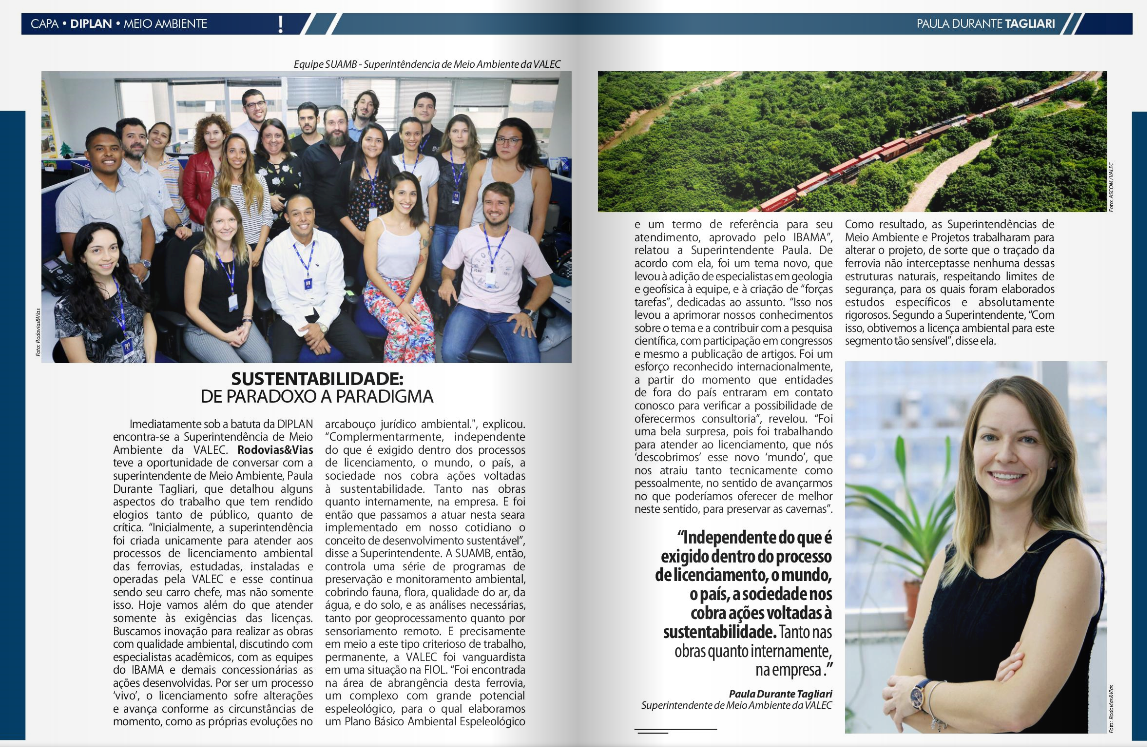 BUSCA PELO SELO A3P
Solicitado à Presidência (Novembro/2019), criação de comissão, requisito obrigatório, para obtenção do Selo A3P.

Implantação de coleta seletiva e reciclagem de resíduos sólidos;
Construções sustentáveis;
Compras públicas sustentáveis;
Sensibilização e capacitação dos servidores;
Qualidade de vida no ambiente de trabalho;
Uso racional dos recursos naturais e bens públicos.
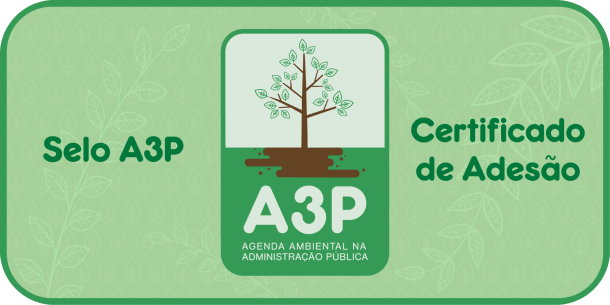 MEIO AMBIENTE E DESAPROPRIAÇÃO
CRONOLOGIA
Reestruturação às novas demandas do mercado
Utilização da geotecnologia para gestão e controle da faixa
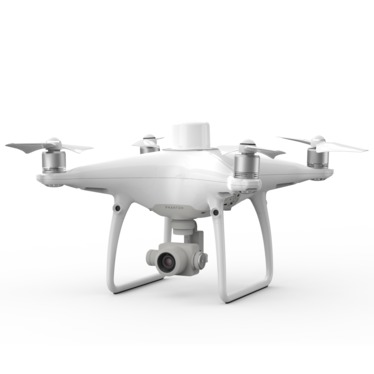 2017
2018
Norma de Desapropriação da VALEC
2016
2019
Aperfeiçoamento e difusão da experiência VALEC
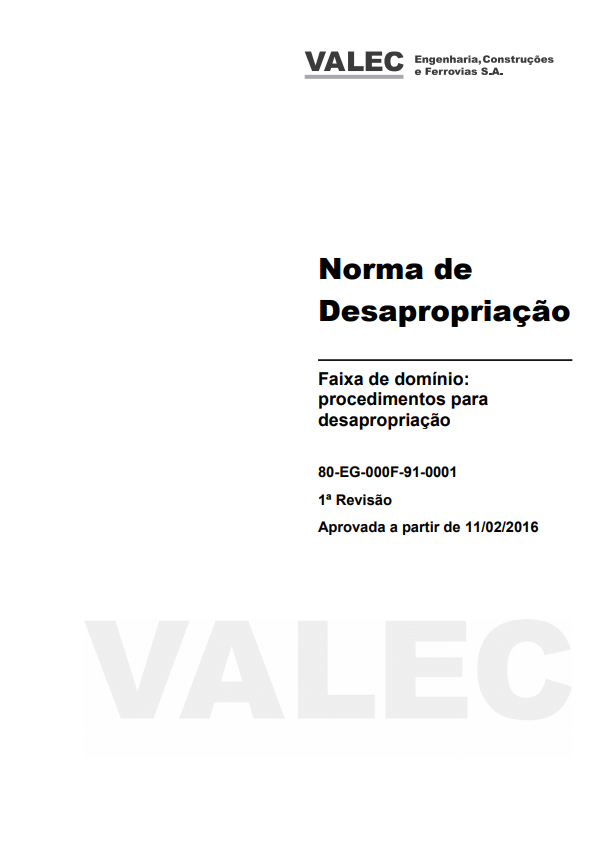 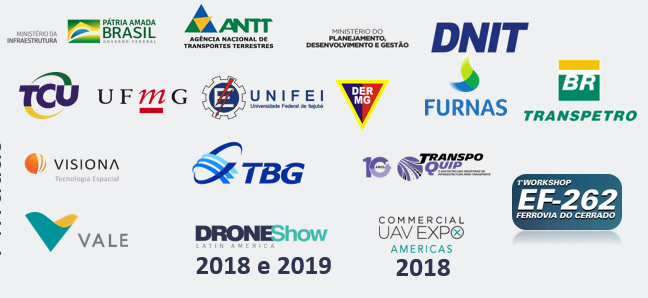 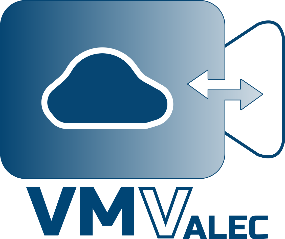 MEIO AMBIENTE E DESAPROPRIAÇÃO
NÚMEROS
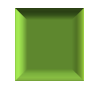 MEIO AMBIENTE E DESAPROPRIAÇÃO
RESULTADOS
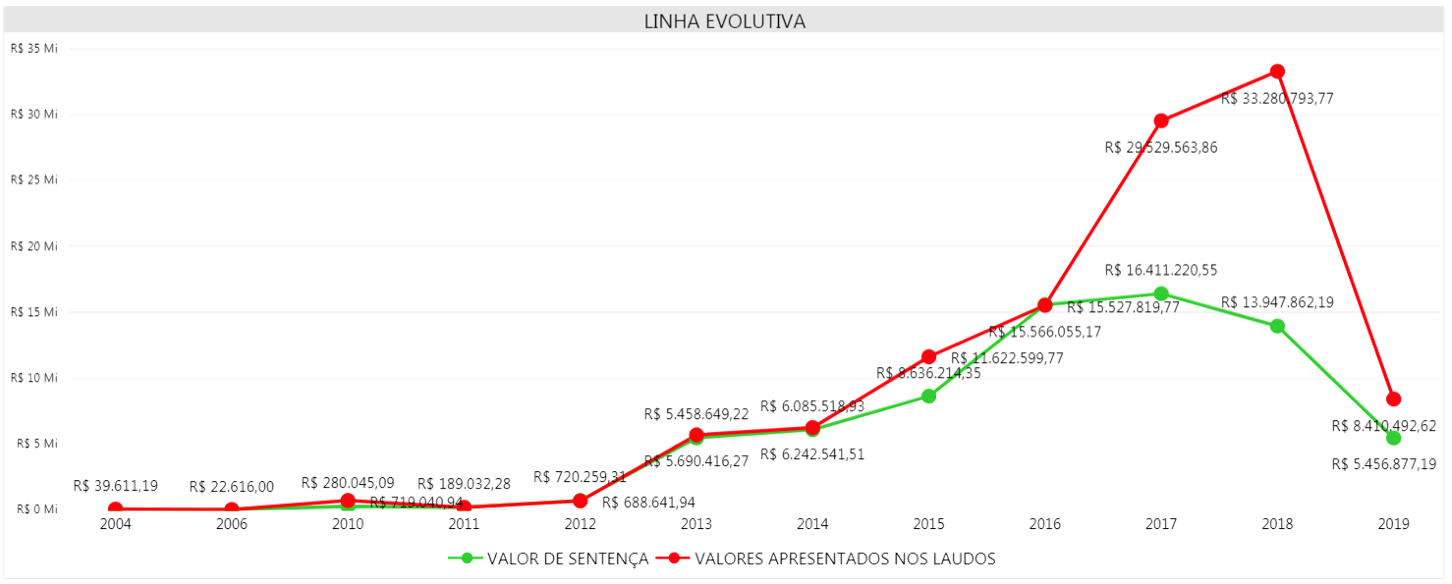 DESCOLAMENTO DA CURVA
2018
MEIO AMBIENTE E DESAPROPRIAÇÃO
RESULTADOS
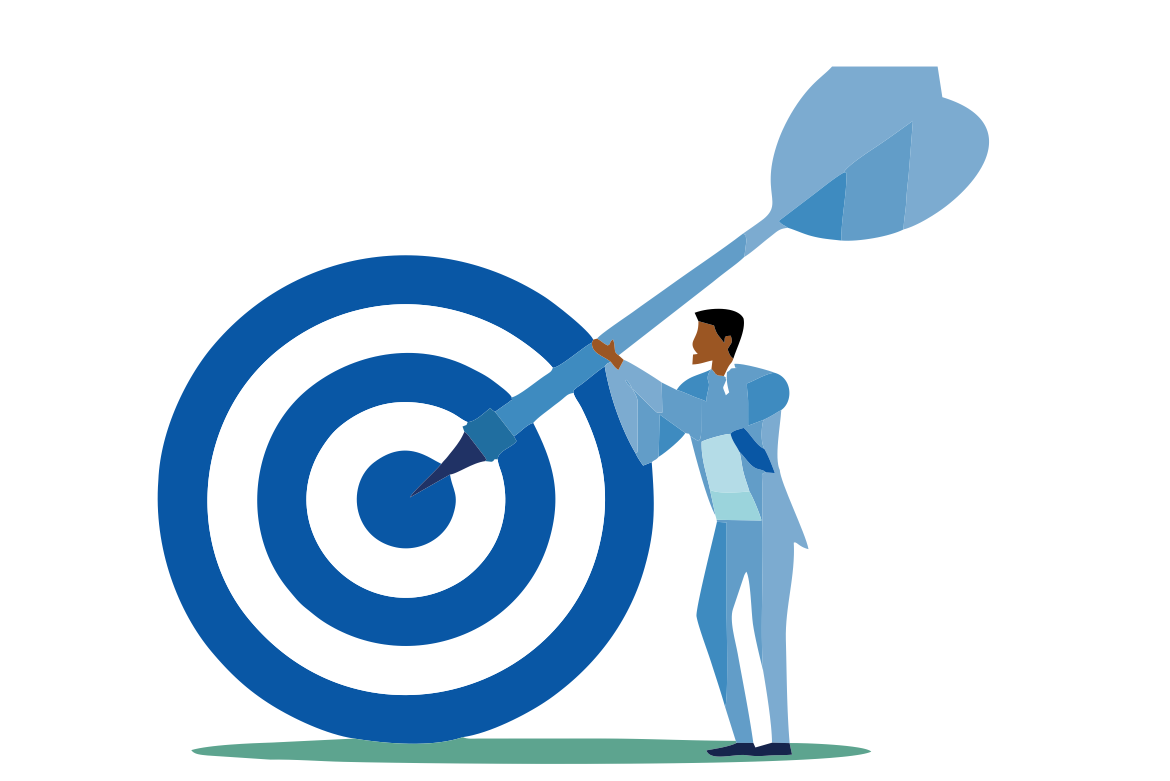 Como chegar a este resultado?
Inovações:
Normas próprias;
Mudança da cultura;
Introdução de novas tecnologias no controle e gestão dos ativos e dos processos
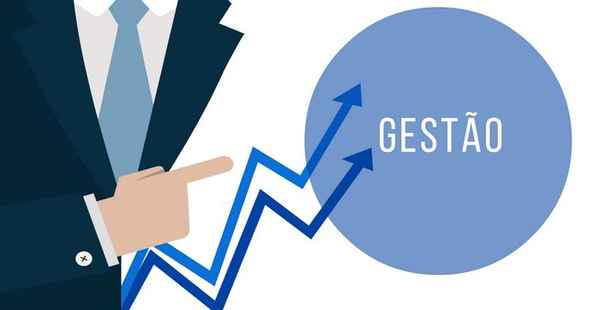 Resultados:
Redução do risco de impedimento de liberação de frentes de obras e impactos financeiros;
Aumento da assertividade das análise e dos estudos;
Redução dos passivos de obras;
Maior controle dos ativos (faixa de domínio)
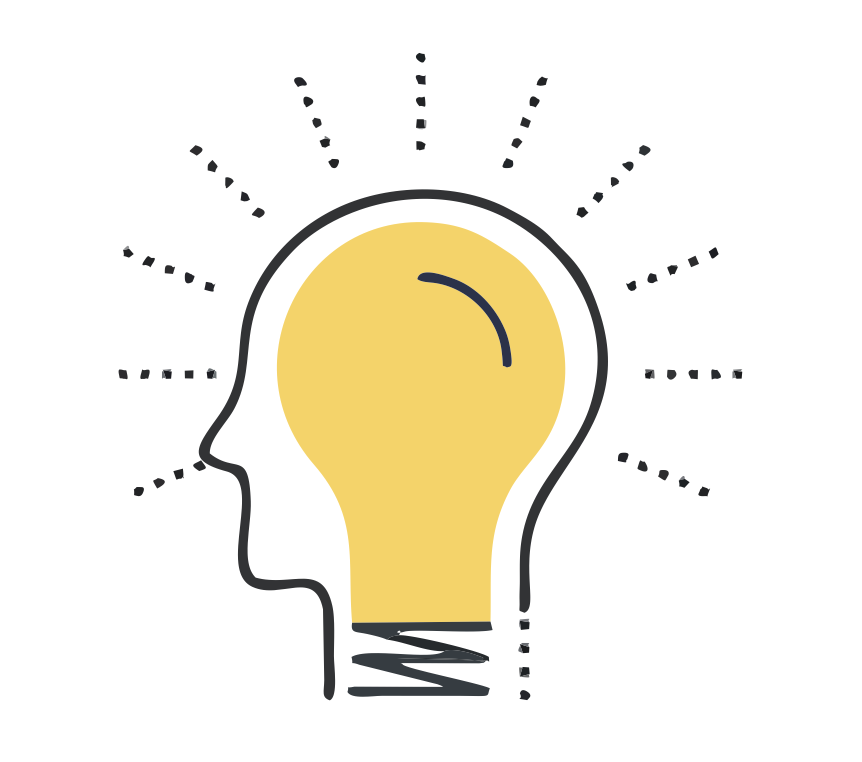 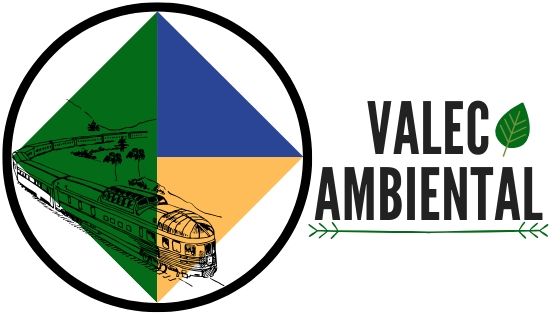 Mapa – Invasões e Ocorrências
Mapa – Arqueologia
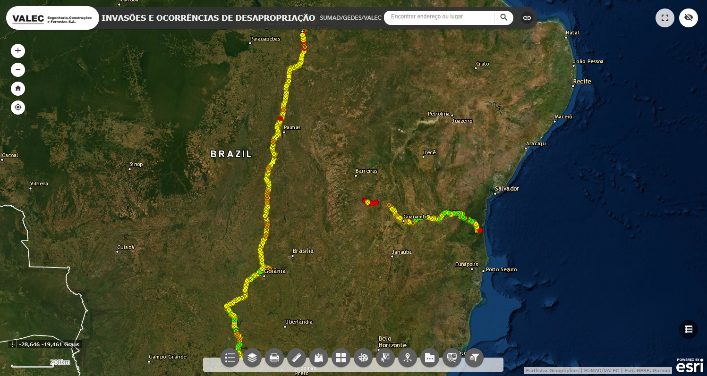 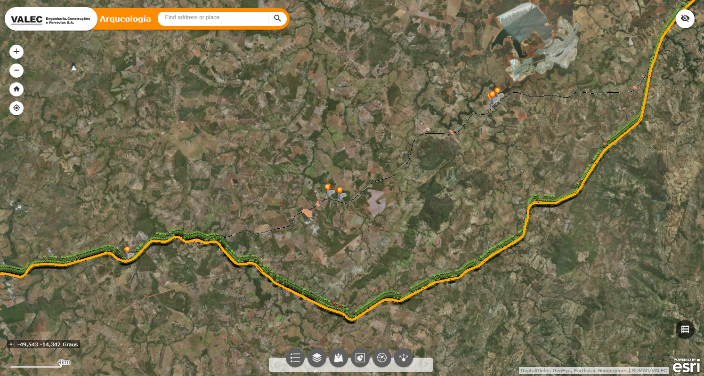 Painel – Controle de Desapropriação
Mapa – Cavidades naturais
Mapa – Desapropriação de Áreas
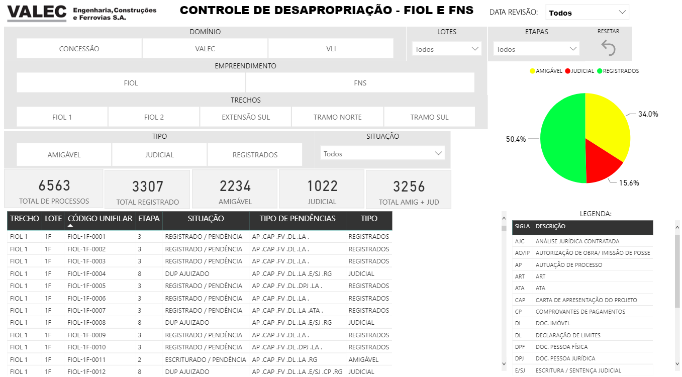 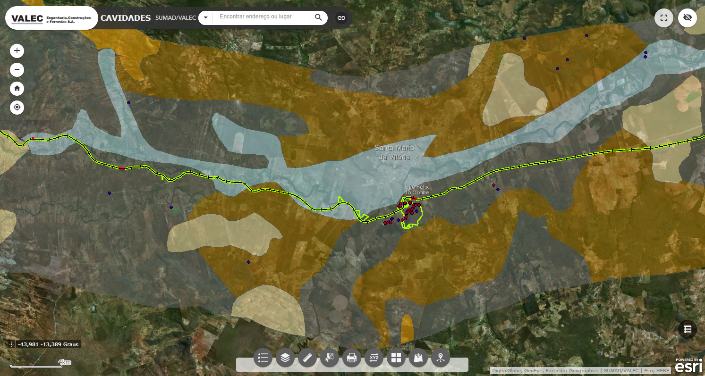 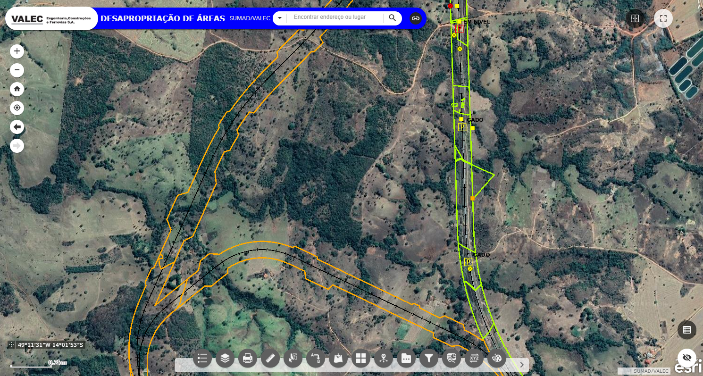 Painel – Ocorrências Ambientais
Painel – Plantio Compensatório
Painel – Arqueologia
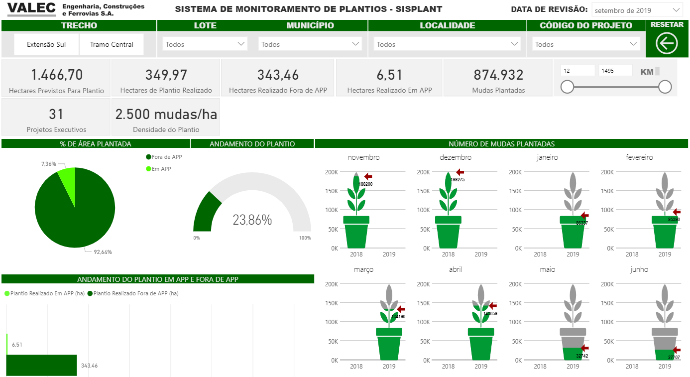 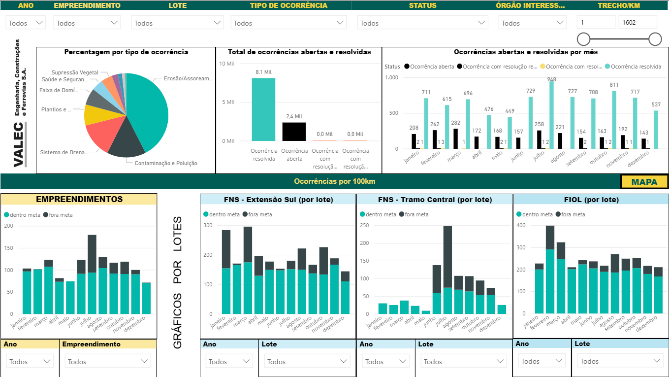 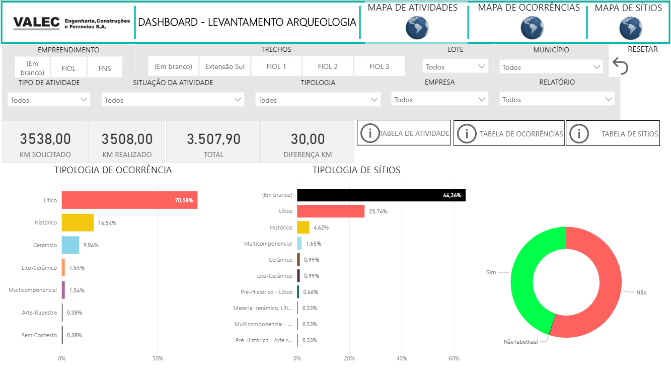 INVENTARIANÇA - FNS
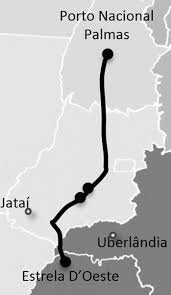 Ocorrências ambientais
31.560 ha
1.494
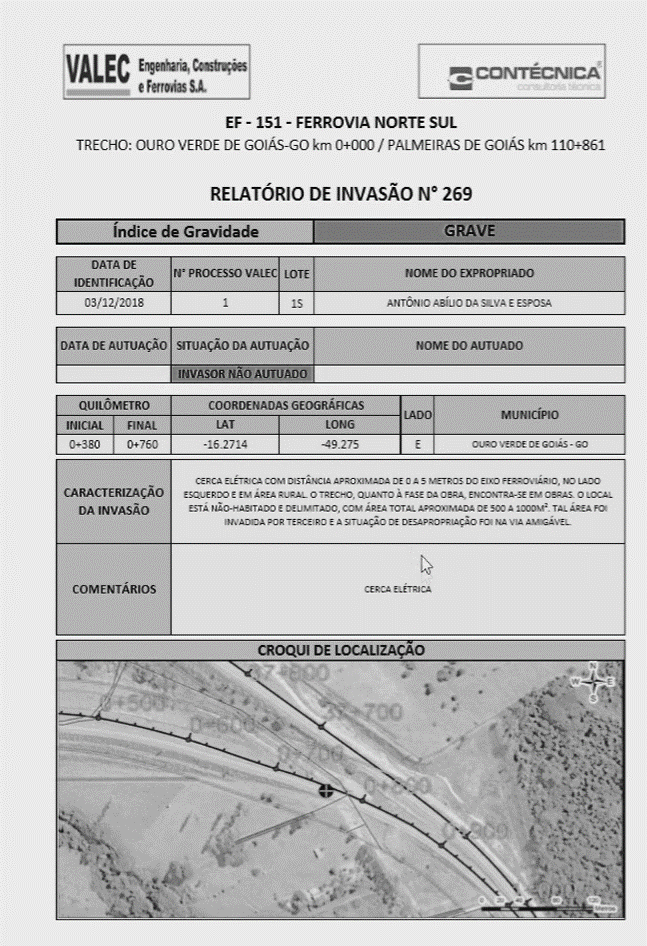 Situação cadastral das propriedades, invasões e ocorrências
Propr. 985 /  Invas. e Ocor. 2.531
20 PÁTIOS
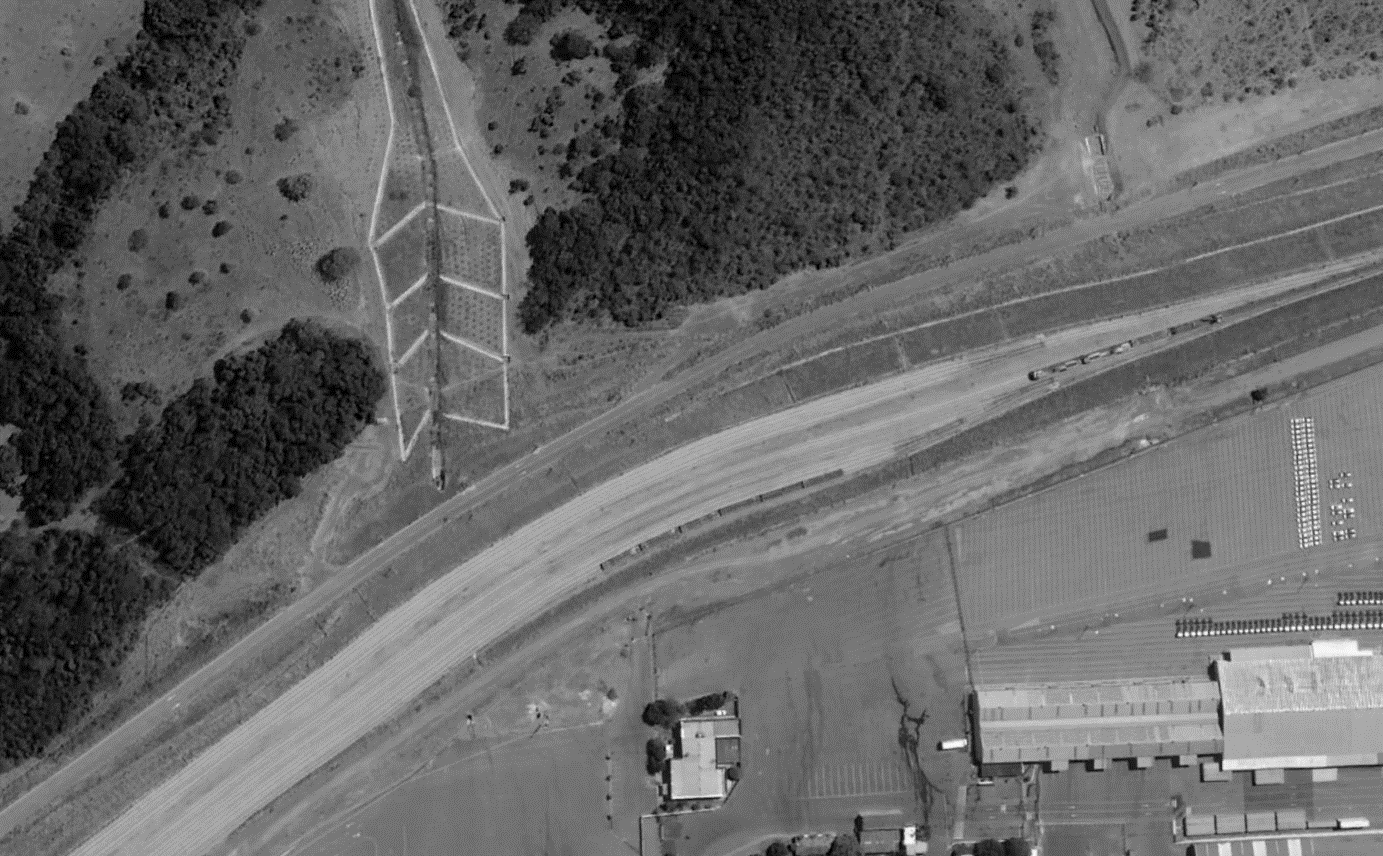 Identificação de todos os principais componentes da ferrovia
Pontes, 
Túneis, 
Drenagens, 
Pátios, 
Outros
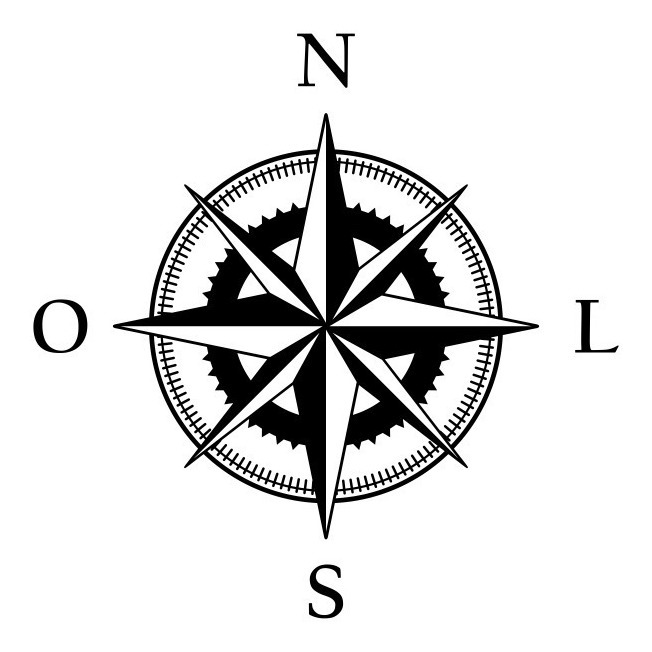 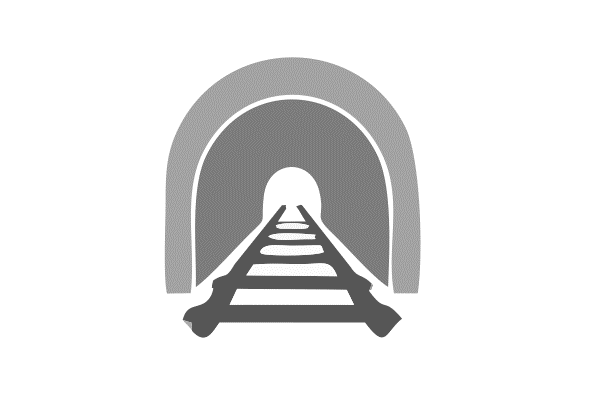 Imageamento por Drones imediatamente antes da entrega
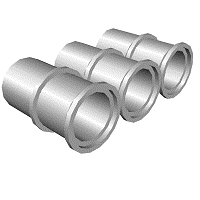 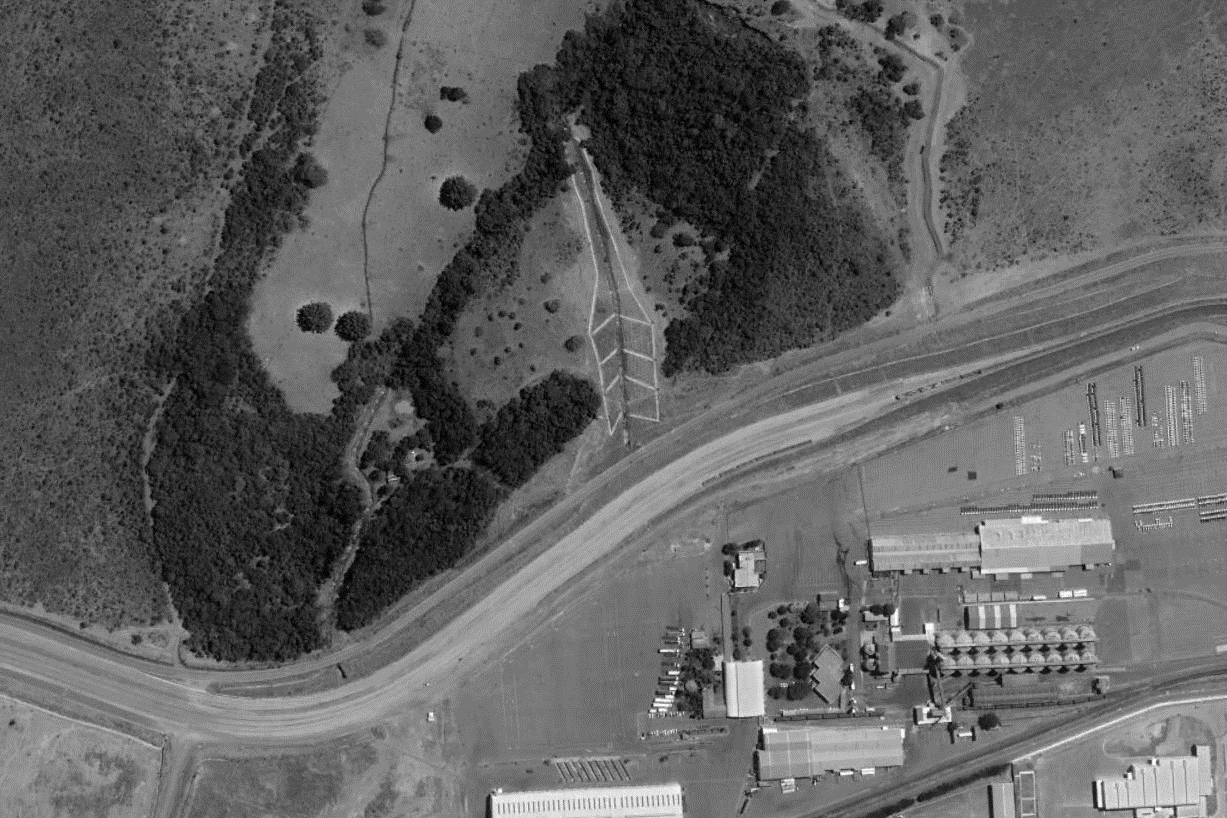 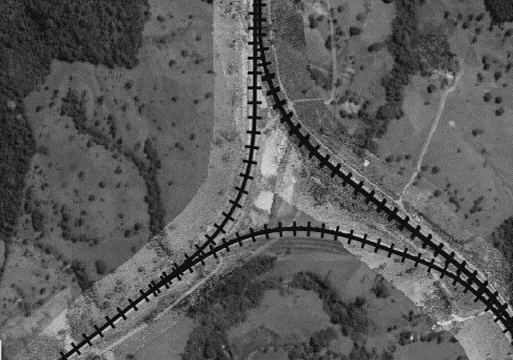 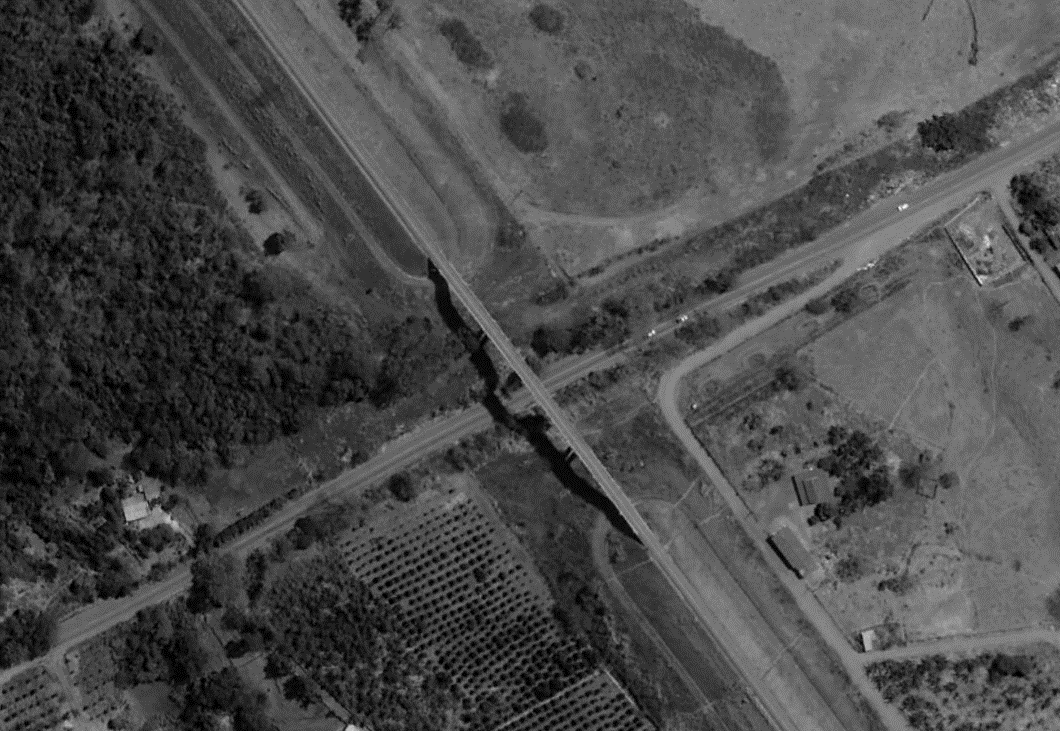 15.825
INVENTARIANÇA - FNS
Total itens georreferenciados e com atributos
21 MIL
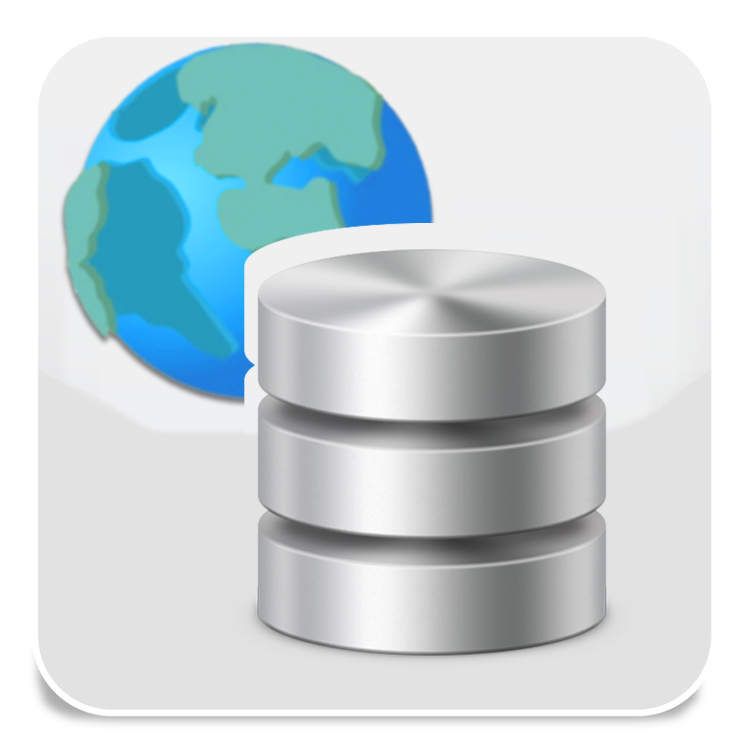 MEIO AMBIENTE E DESAPROPRIAÇÃO
INOVAÇÕES TECNÓGICAS
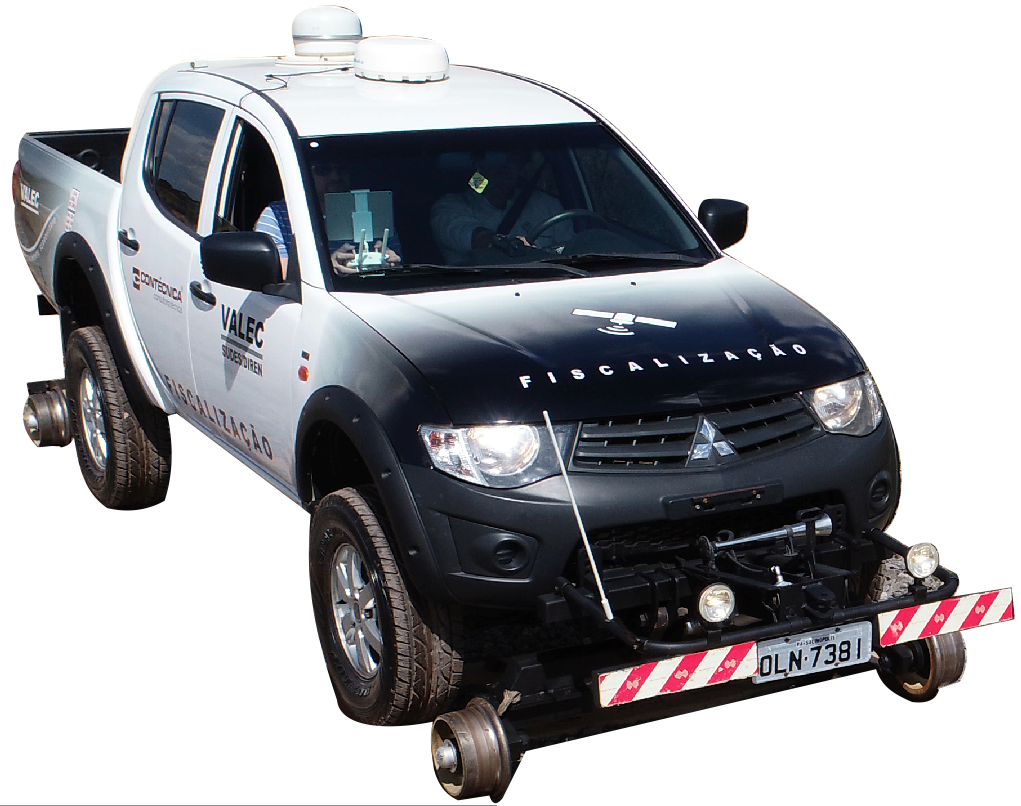 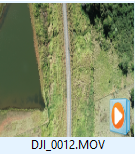 Mais de 5.000 voos
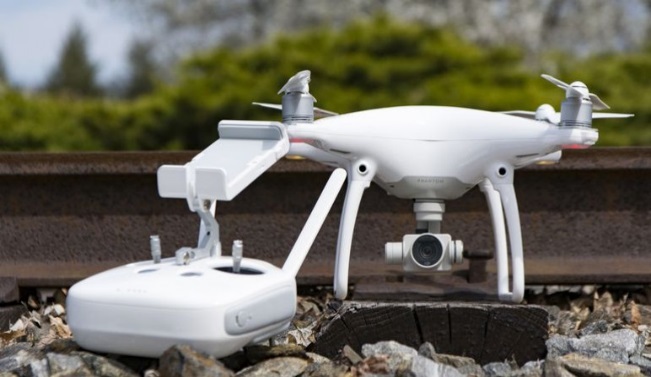 Mais de 45.000 km voados
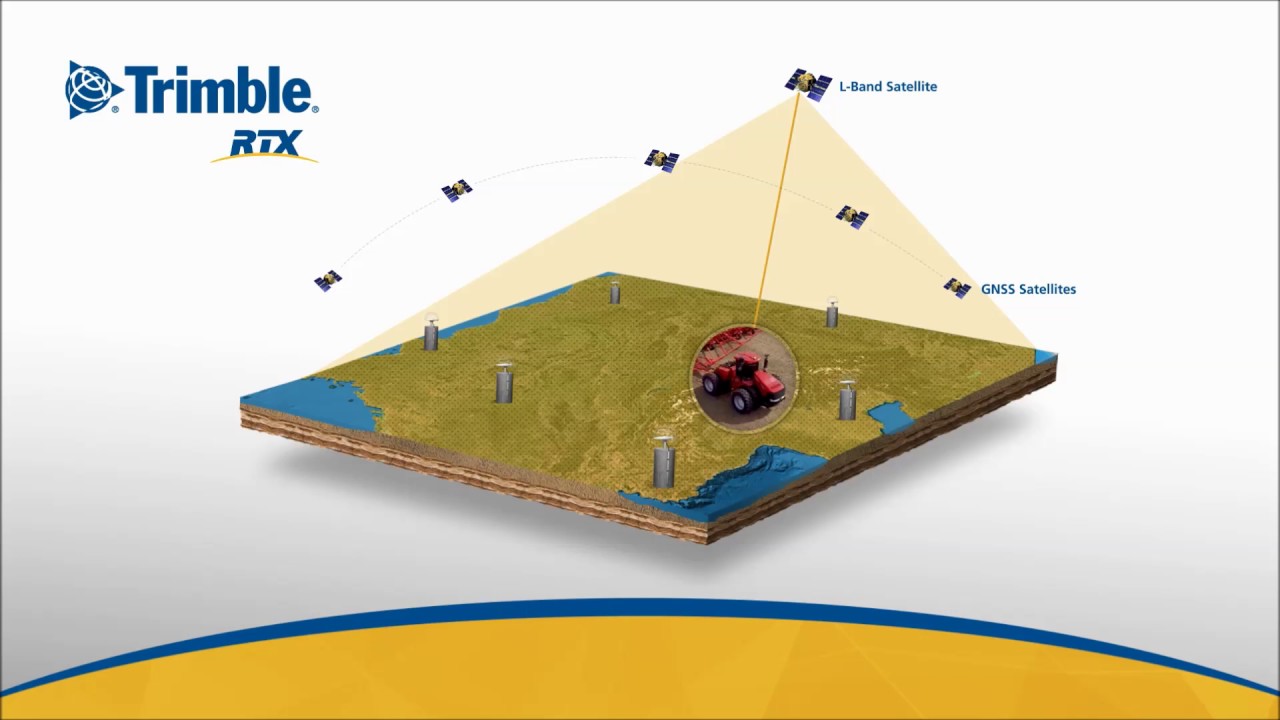 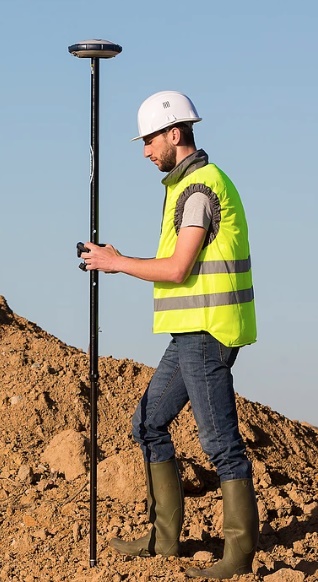 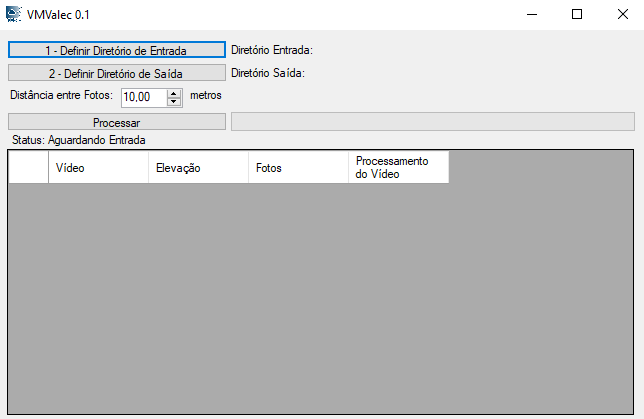 Mais de 700.000 fotos e 2.550 vídeos
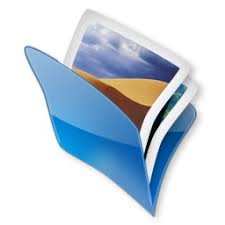 Mais	 de 10 TB de ORTOFOTOS, MDS e MDT
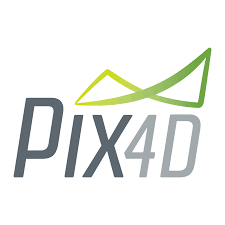 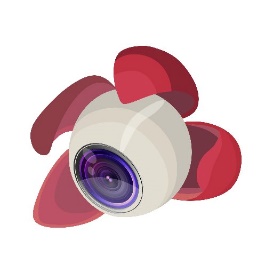 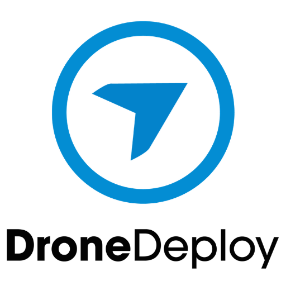 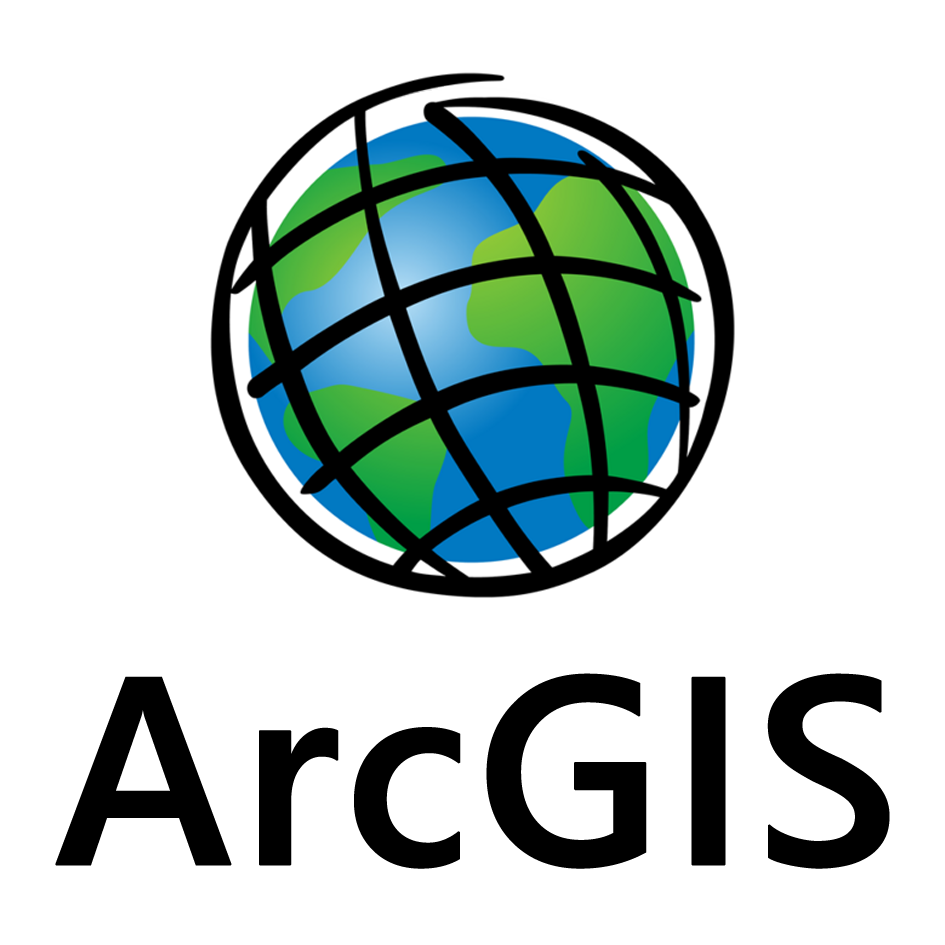 VMVALEC
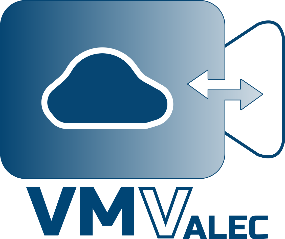 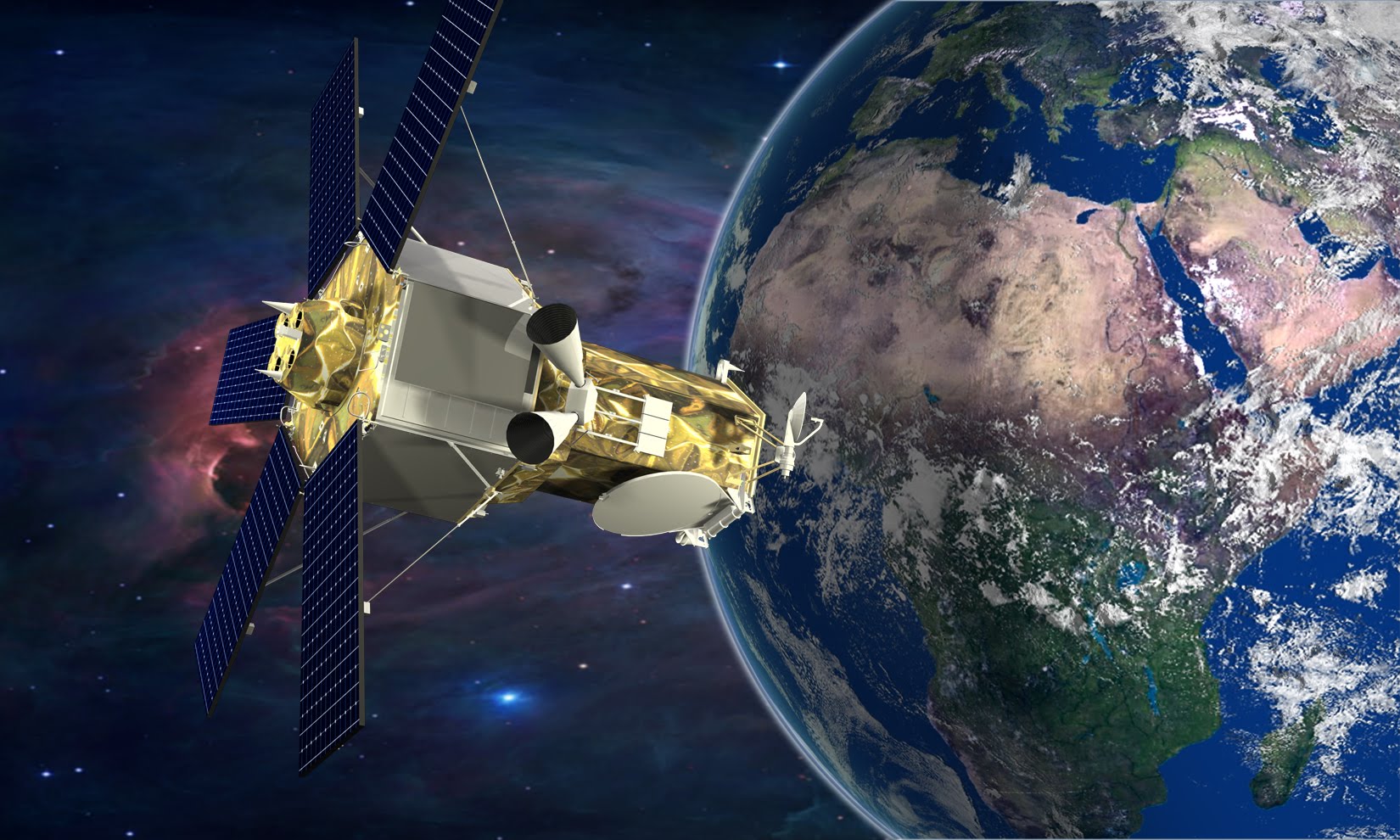 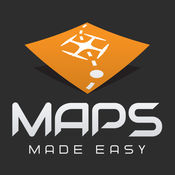 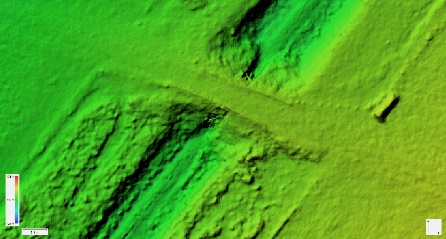 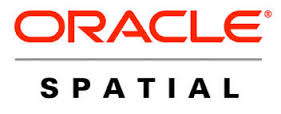 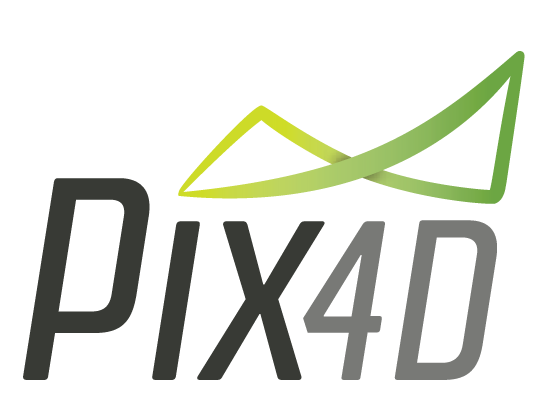 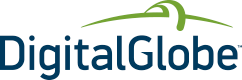 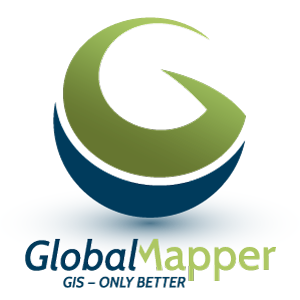 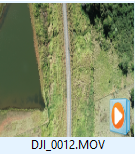 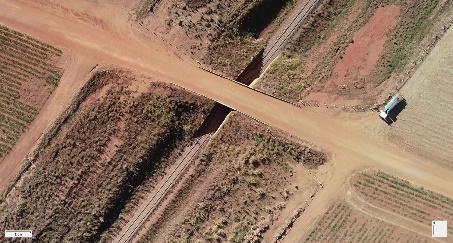 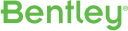 ContextCapture
RECONHECIMENTO
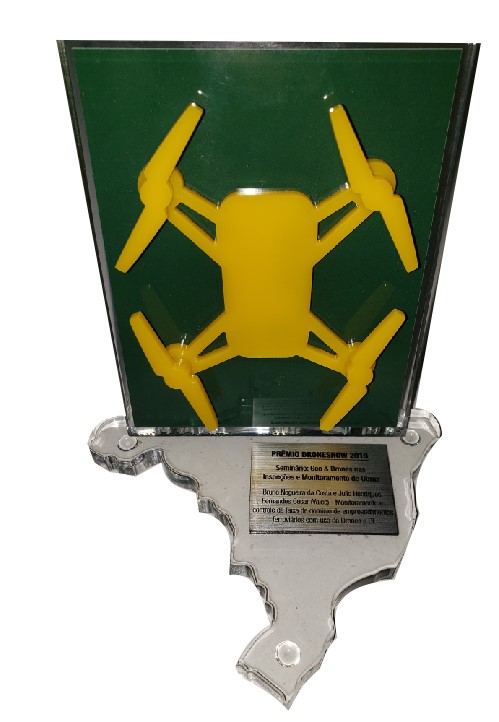 Prêmio MundoGeo 2019
Inspeções e Monitoramento de Obras
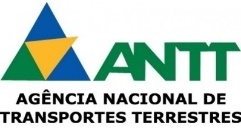 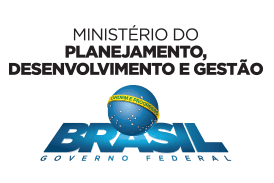 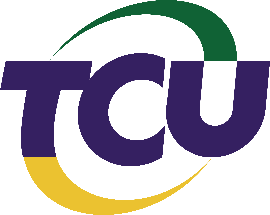 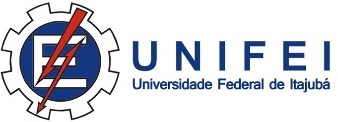 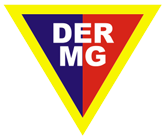 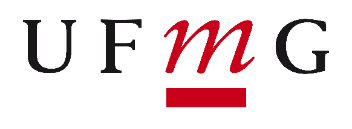 Órgãos Externos
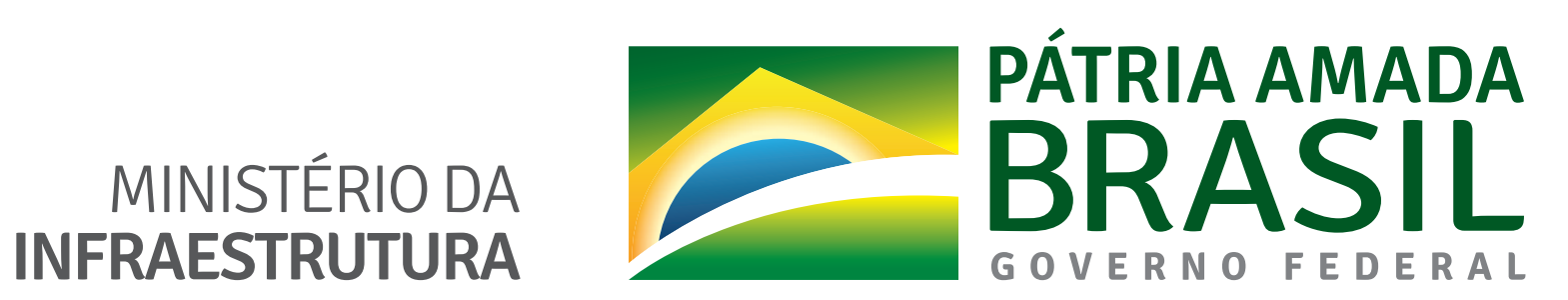 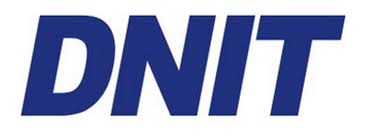 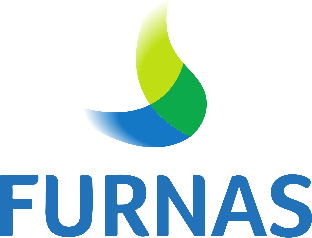 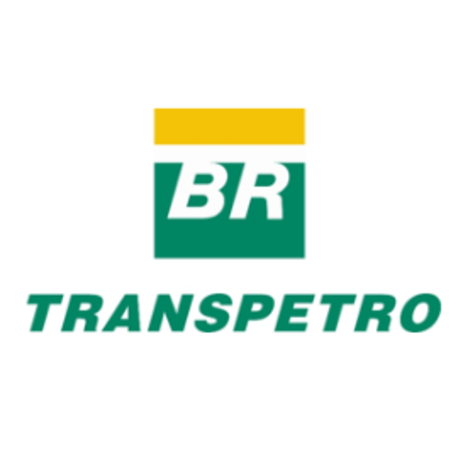 Empresas Privadas
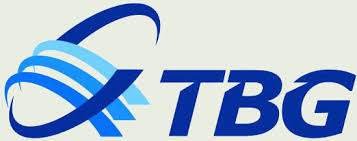 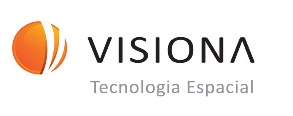 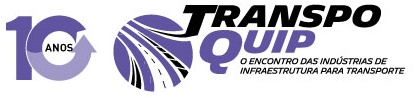 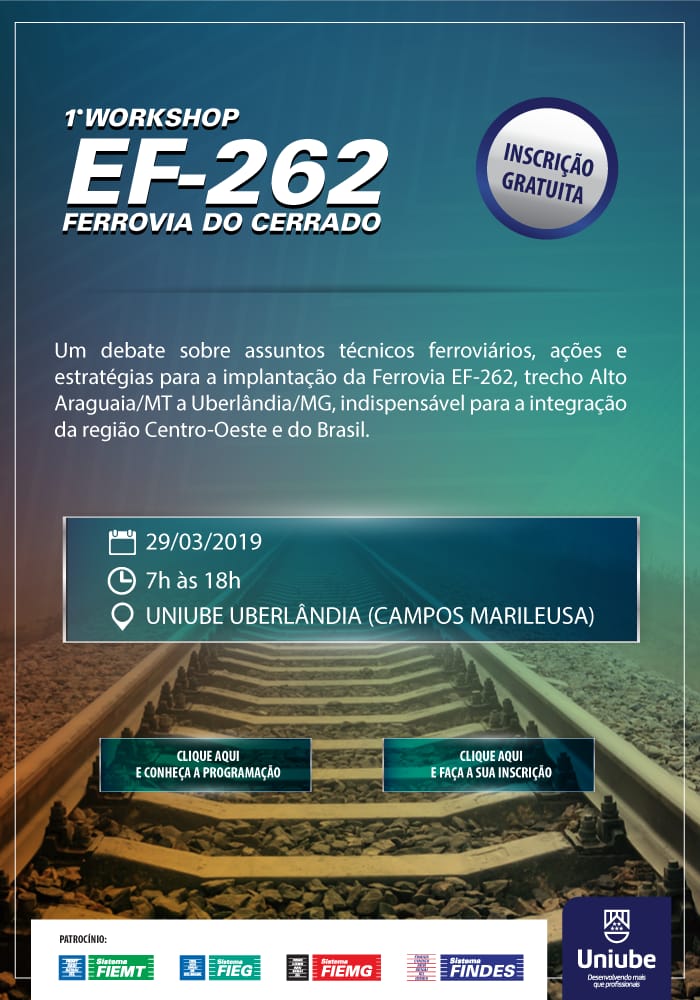 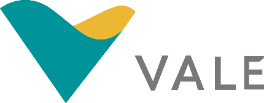 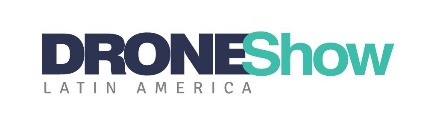 2018 e 2019
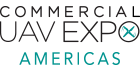 2018
Bruno Costa
bruno.costa@valec.gov.br